Marfan Treatment Trialists’ (MTT) Collaboration: An Individual-patient-data Meta-analysis of Randomized Trials of ARBs and Beta-blockers in Marfan Syndrome
Objective: To combine and analyze individual patient data from all RCTs in patients with Marfan syndrome and no prior aortic surgery to estimate the effects of: ARB versus placebo (or open-label control), ARB versus β-blocker, and indirectly, β-blocker versus control

Design: A collaborative meta-analysis of the results of 7 RCTs (n=1,142) 

Primary Aims: To estimate the effect of (i) ARBs and (ii) β-blockers on change in aortic root size

Secondary Aims: To explore the effects of ARBs across subgroups and on CV outcomes
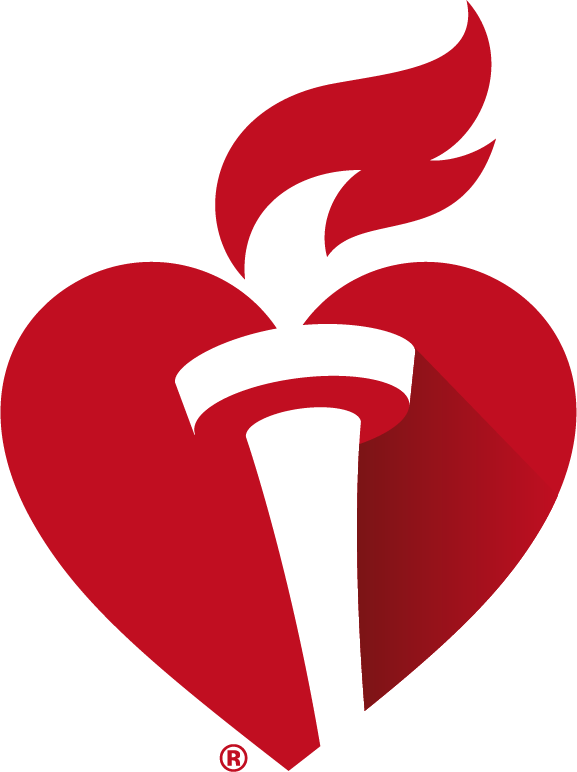 Presented by: Dr. Alex Pitcher,  University of Oxford, Oxford, UK 
© 2022, American Heart Association. All rights reserved
Results reflect the data available at the time of presentation